Graduations Vary
Cultural Differences
Personality Differences
Graduation ceremony is a big day for the university students. The day every student long for it. Let’s check out how happy and crazy they can be during the graduation ceremony.
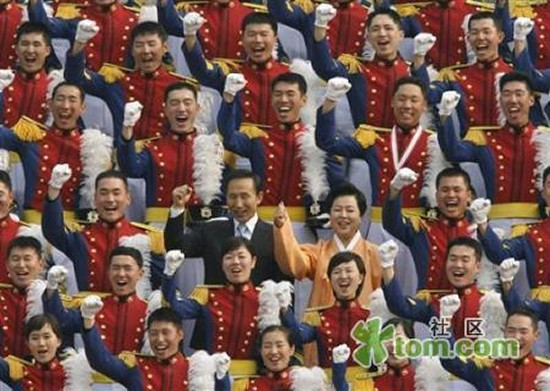 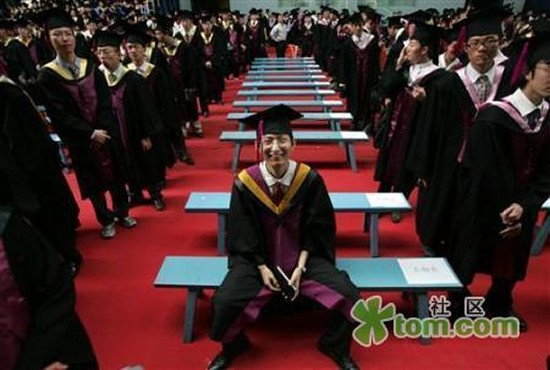 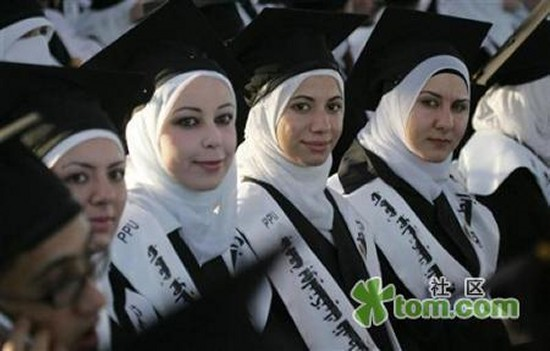 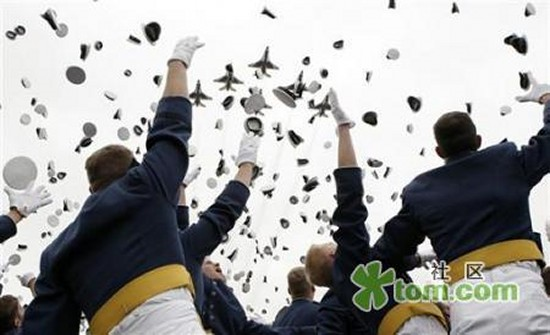 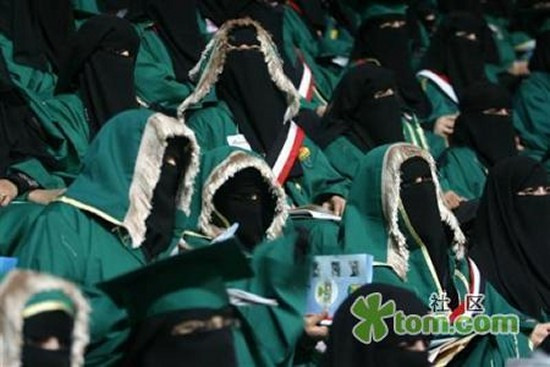 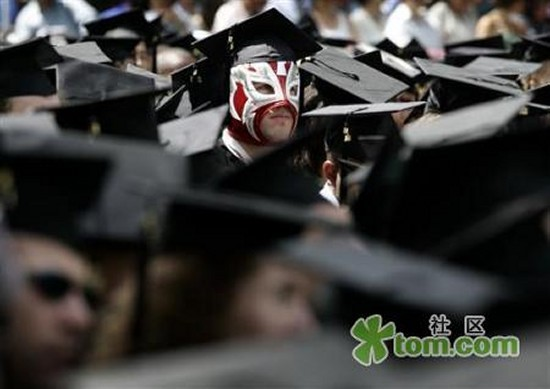 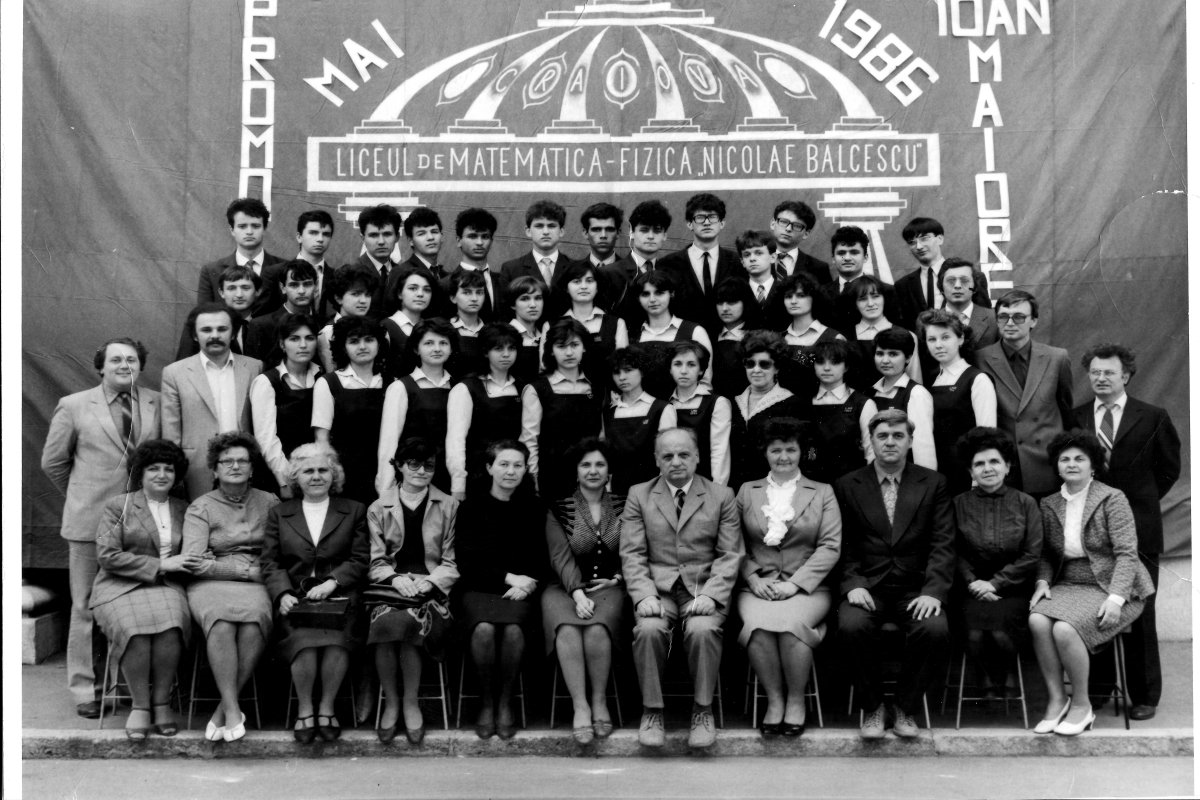 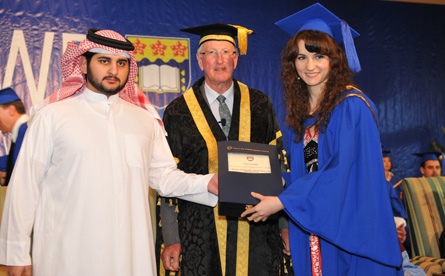 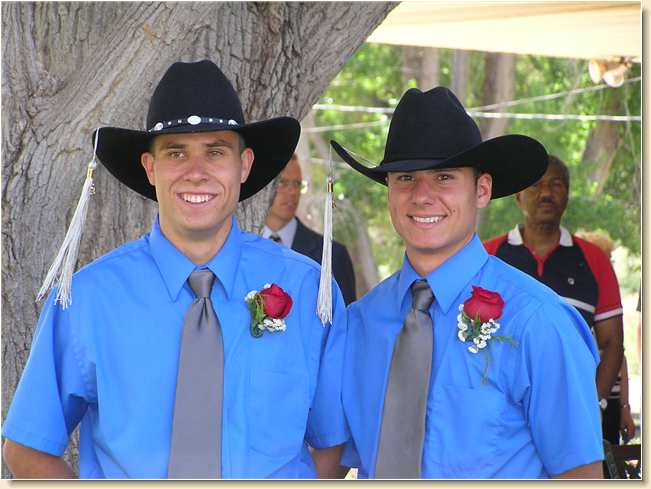 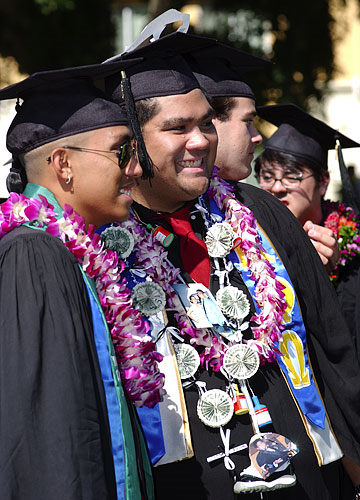 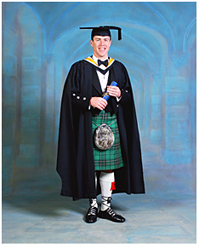 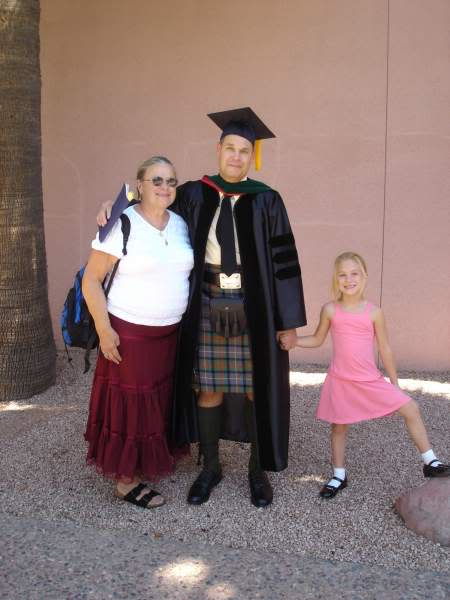 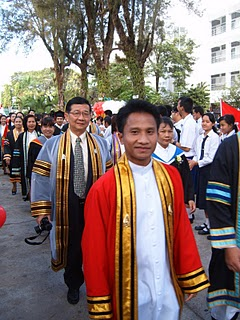 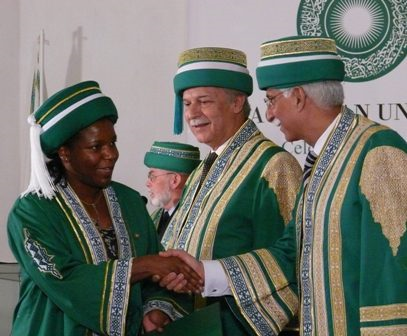 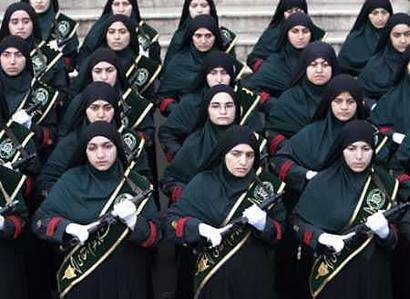 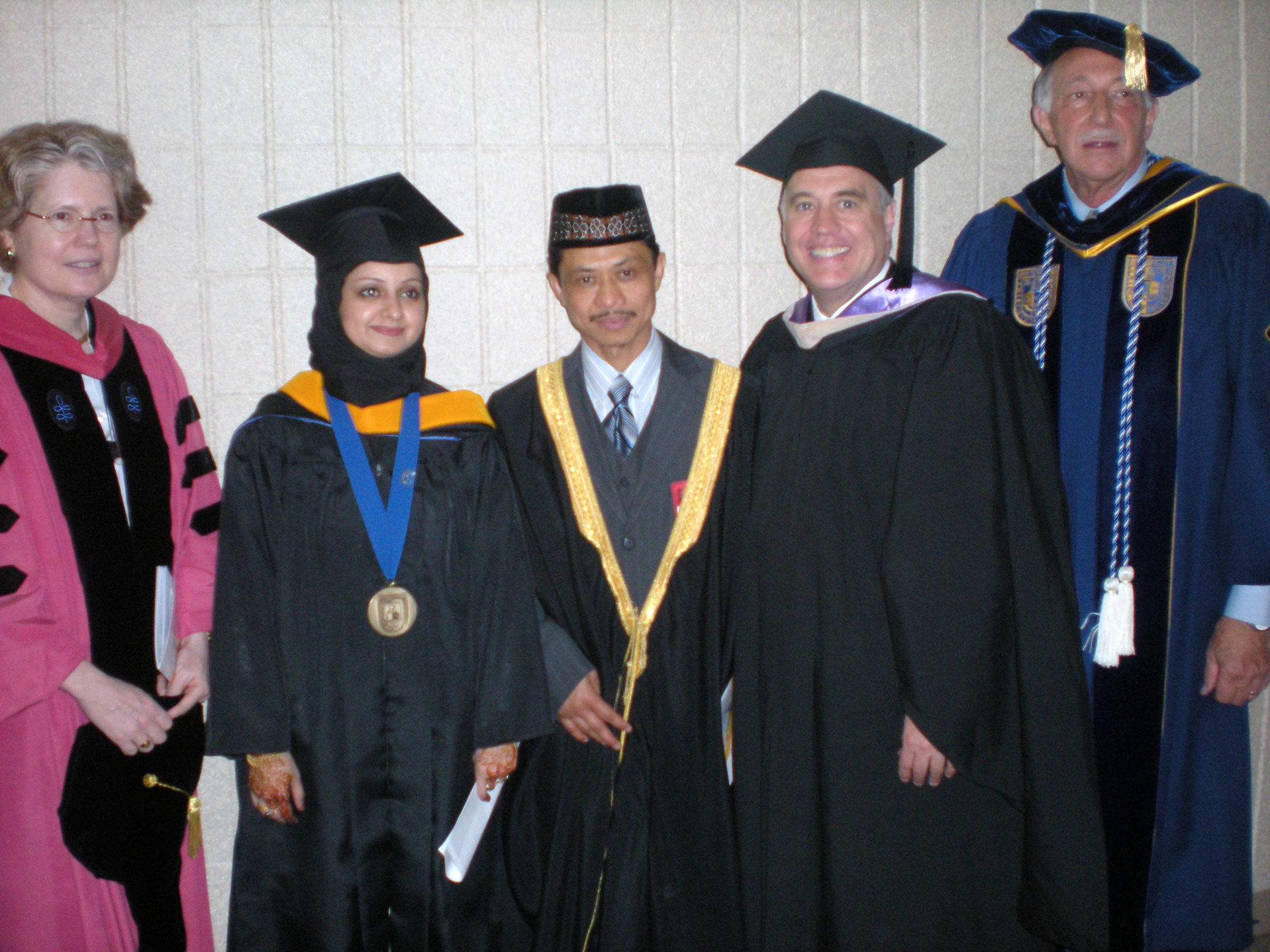 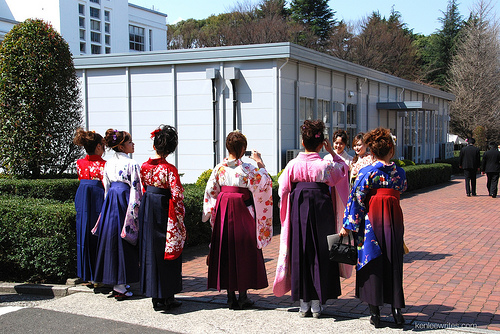 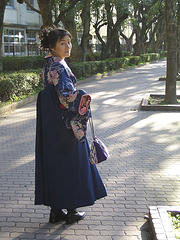 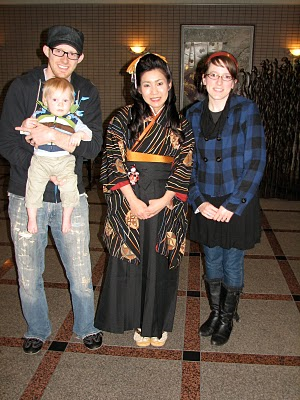